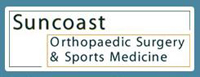 Wrist Arthritis Update: Treatment Options
David Chan, MD, PT

Suncoast Orthopaedic Surgery & Sports Medicine
Venice, FL
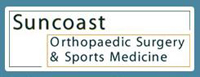 FINANCIAL DISCLOSURES
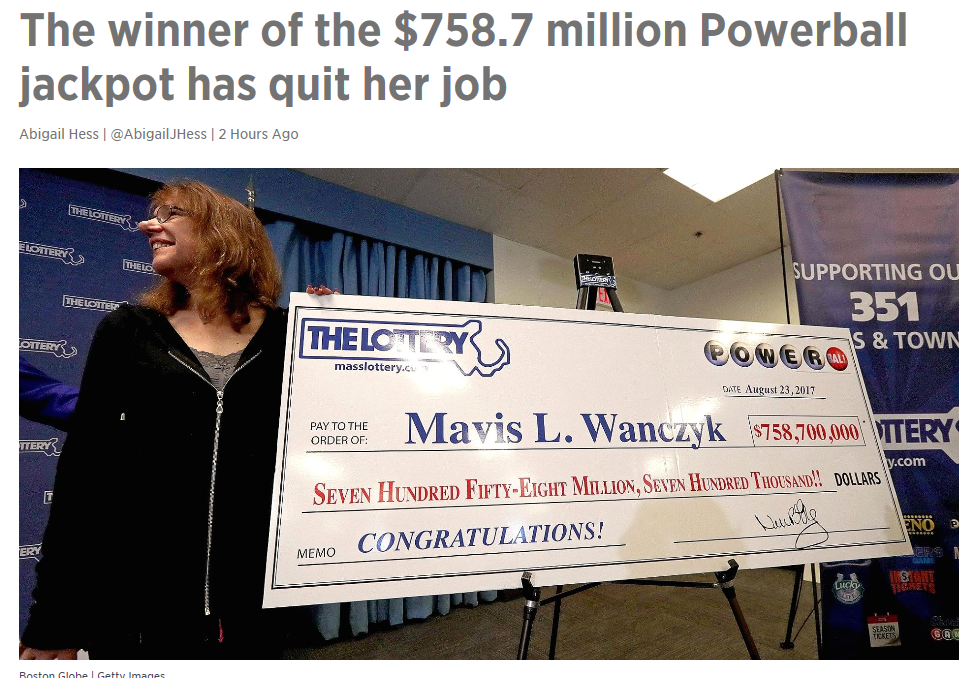 [Speaker Notes: I’m also a PT
Acknowledge therapists and their good works]
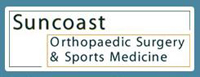 DISCUSSION GOALS
REVIEW COMMON ARTHRITIS PATTERNS

REVIEW HISTORICAL SURGICAL INTERVENTIONS

REVIEW NEWER SURGICAL INTERVENTIONS
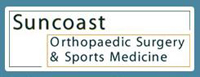 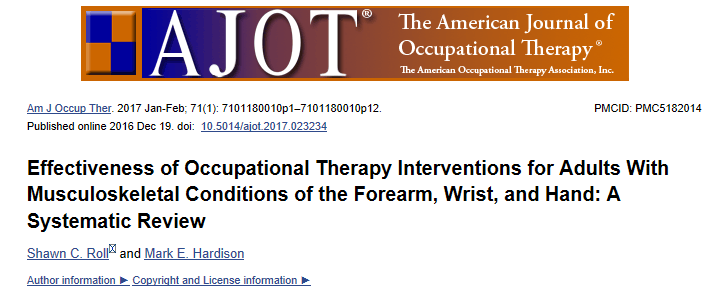 EDUCATION / EXERCISE LIMITED

SPLINTING MIXED
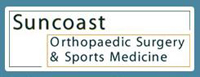 THUMB CMC
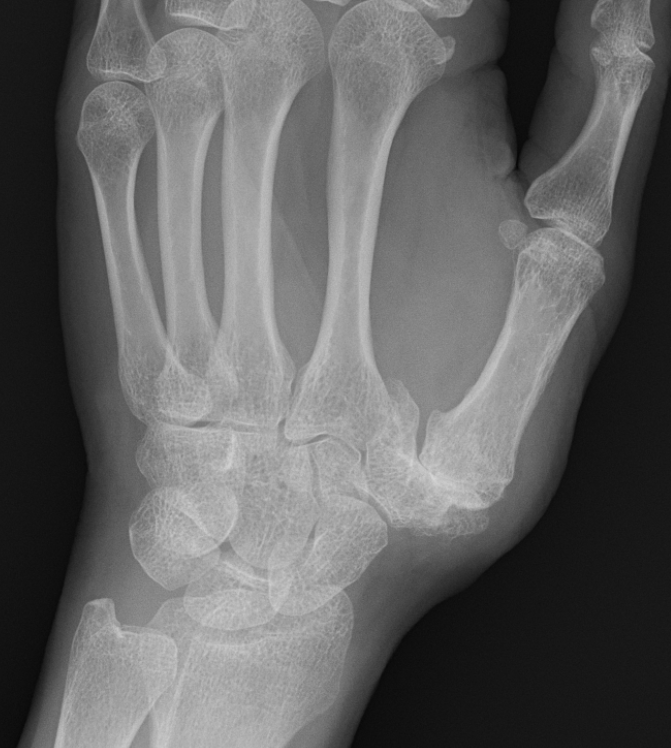 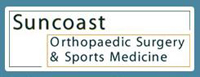 STT / TRISCAPHE
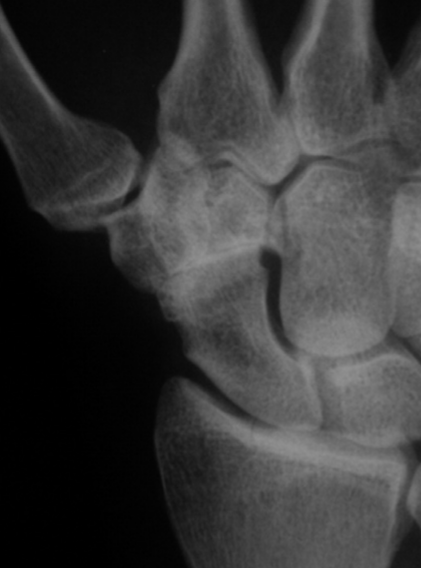 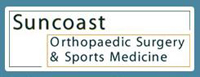 STT ARTHRODESIS
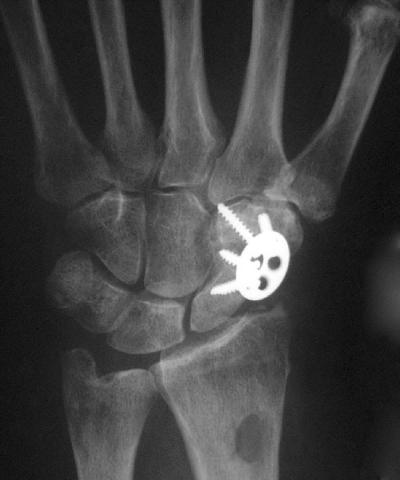 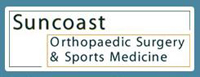 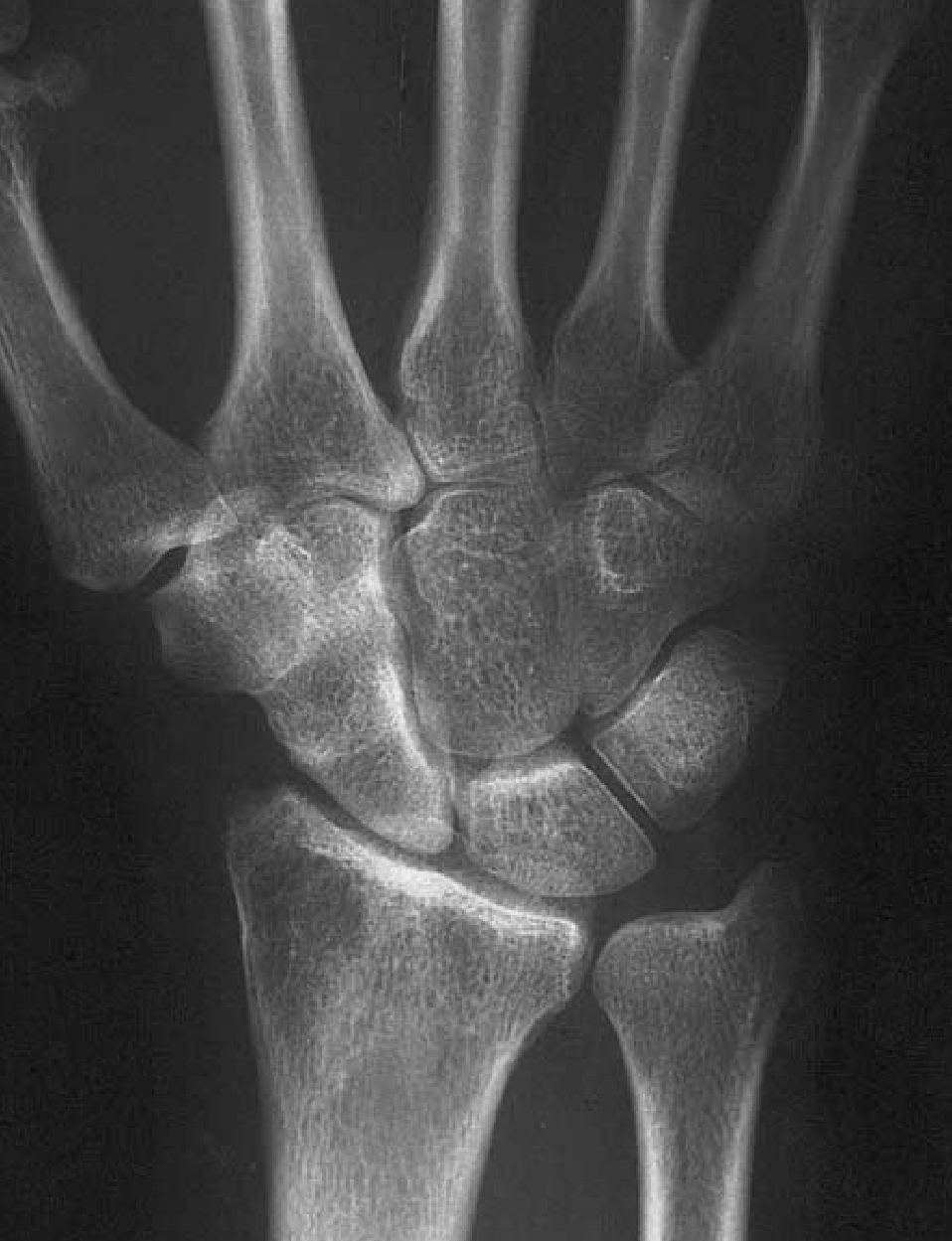 STT ARTHRODESIS
COMPLICATION RATE

	NONUNION 4-29%

	PERSISTENT PAIN 35%

	 DRSN NEURITIS 

	SECONDARY SURGERIES
[Speaker Notes: Radial styloid overgrowth]
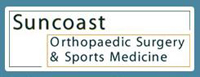 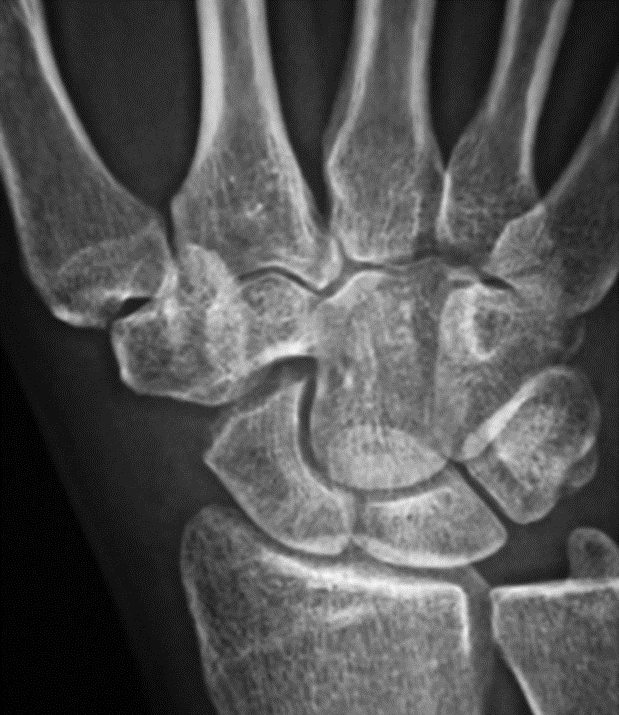 SCAPHOID DISTAL POLE EXCISION
COMPLICATIONS

	DISI CARPAL INSTABILITY
		ANT STT LIG
		DIC LIGAMENT
[Speaker Notes: Not option for all, especially if capitolunate arthritis
No RCT comparing arthrodesis vs excision]
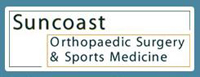 STT NEWER OPTIONS
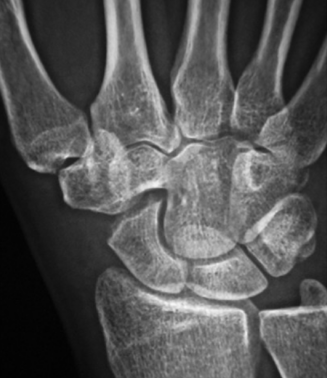 EXCISIONAL INTERPOSITION 
ARTHROPLASTY
	
	FCR TENDON
	
	PYROCARBON IMPLANT
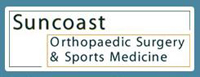 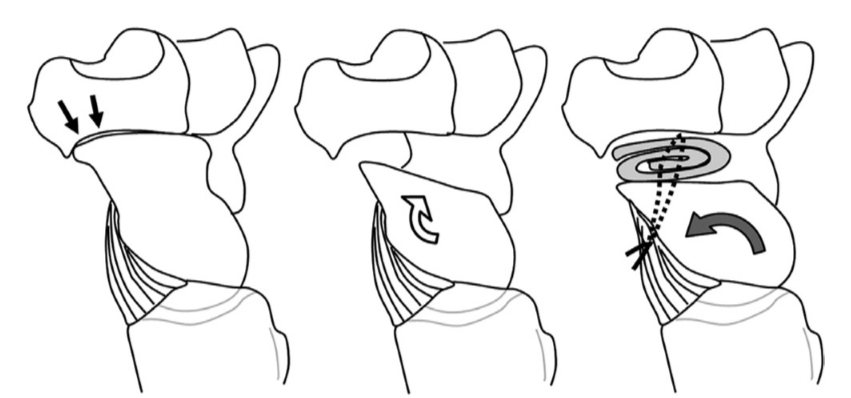 STT EXCISIONAL ARTHROPLASTY
FCR

PALMAR RSC 
LIGAMENT ADVANCEMENT
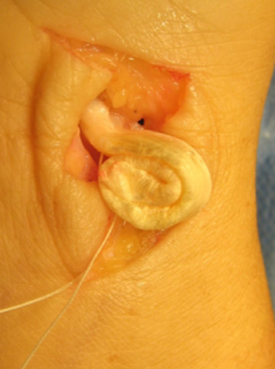 [Speaker Notes: PROSPECTIVE STUDY. TECHNIQUE PAPER WITH GOOD SHORT TERM OUTCOMES AND NO DISI INSTABILITY SEEN IN THE SHORT TERM]
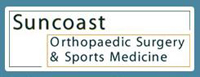 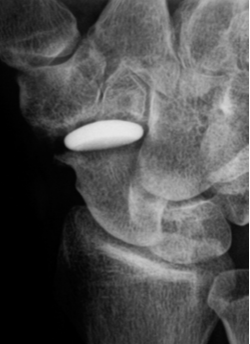 PYROCARBON IMPLANT INTERPOSITION
3-4 YEAR OUTCOMES GOOD

2 YEAR RESULTS COMPARABLE 
SIMPLE ARTHROSCOPIC DISTAL 
POLE EXCISION
	

ARTHROSCOPY
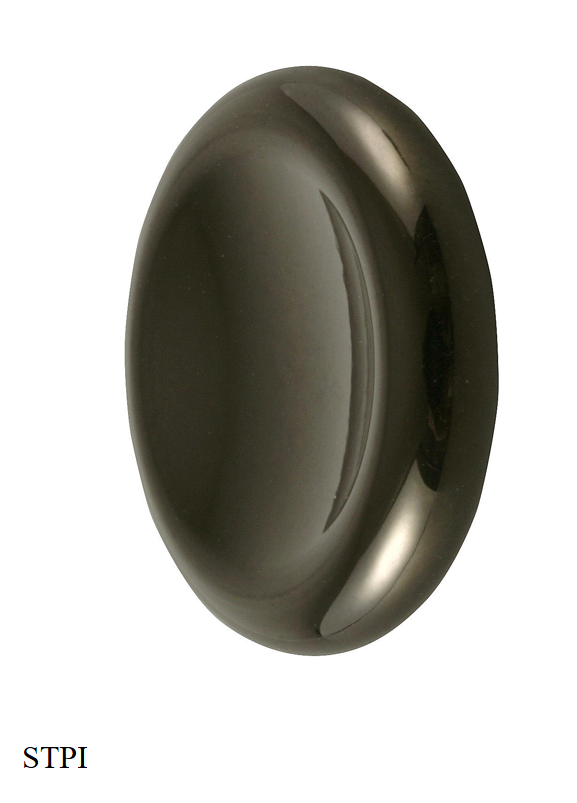 [Speaker Notes: HANDFULL REPORTS EUROPEAN AND AUSTRALIAN LIT ~20 PTS, 3-4 YEAR OUTCOMES GOOD
ARTHROSCOPIC DISTAL EXCISION = DRSN / RADIAL ARTERY RISKS]
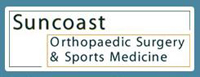 S-capho L-unate A-dvanced C-ollapse (SLAC)
I	Radioscaphoid / Distal pole
	II	Scaphoid Fossa / Proximal Pole
	III	Midcarpal / Capitolunate
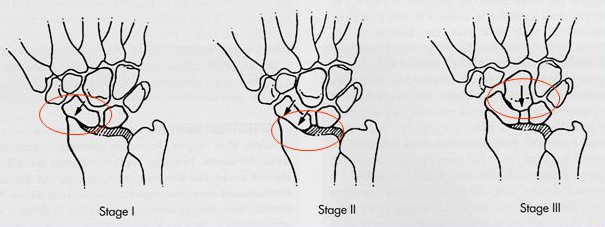 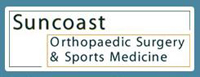 S-capho L-unate A-dvanced C-ollapse (SLAC)
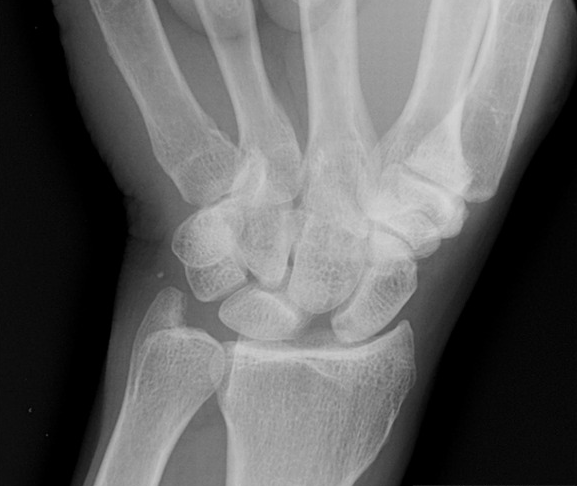 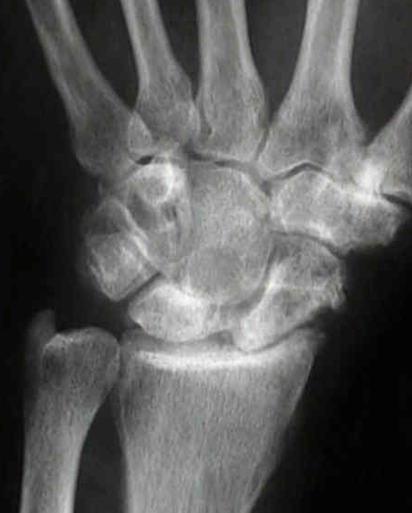 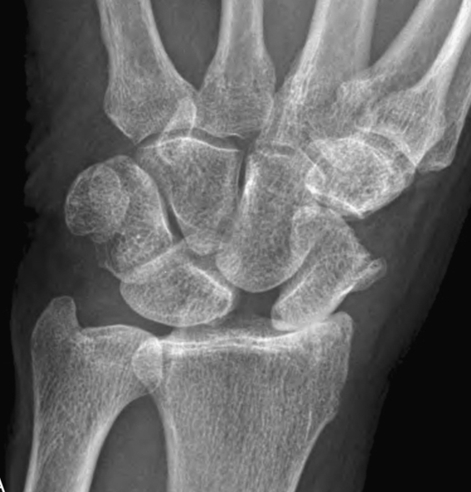 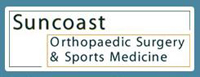 S-caphoid N-onunion A-dvanced C-ollapse (SNAC)
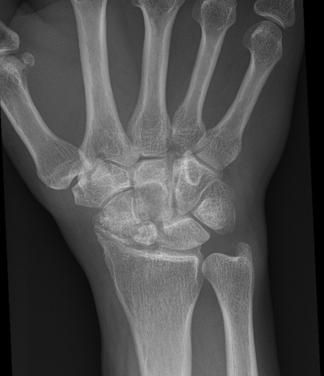 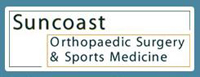 SLAC I RADIAL STYLOIDECTOMY
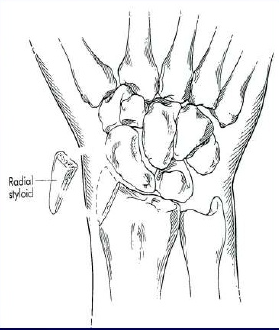 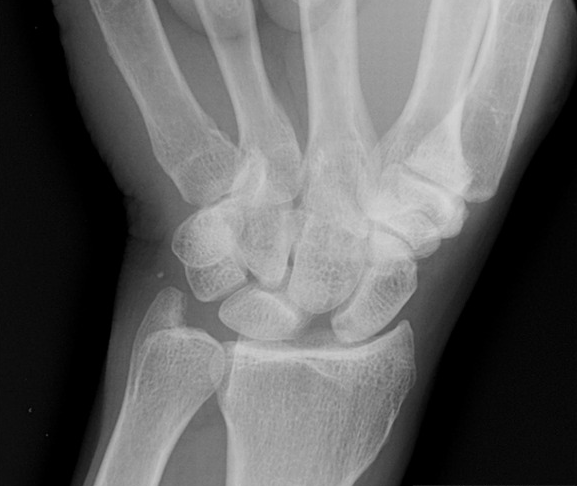 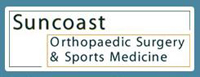 SLAC II – Proximal Row Carpectomy (PRC)
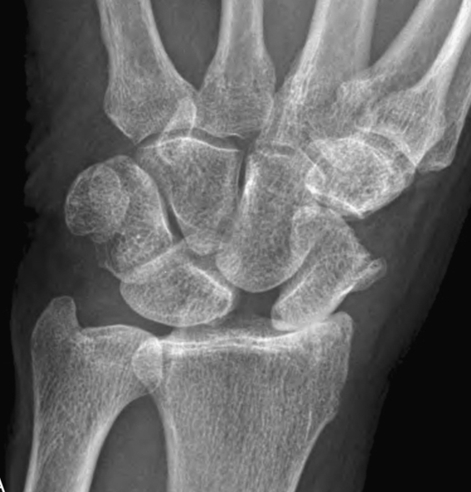 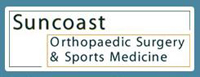 SLAC II & IIIScaphoid Excision & 4 Corner Fusion
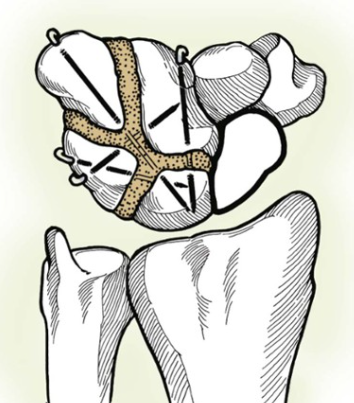 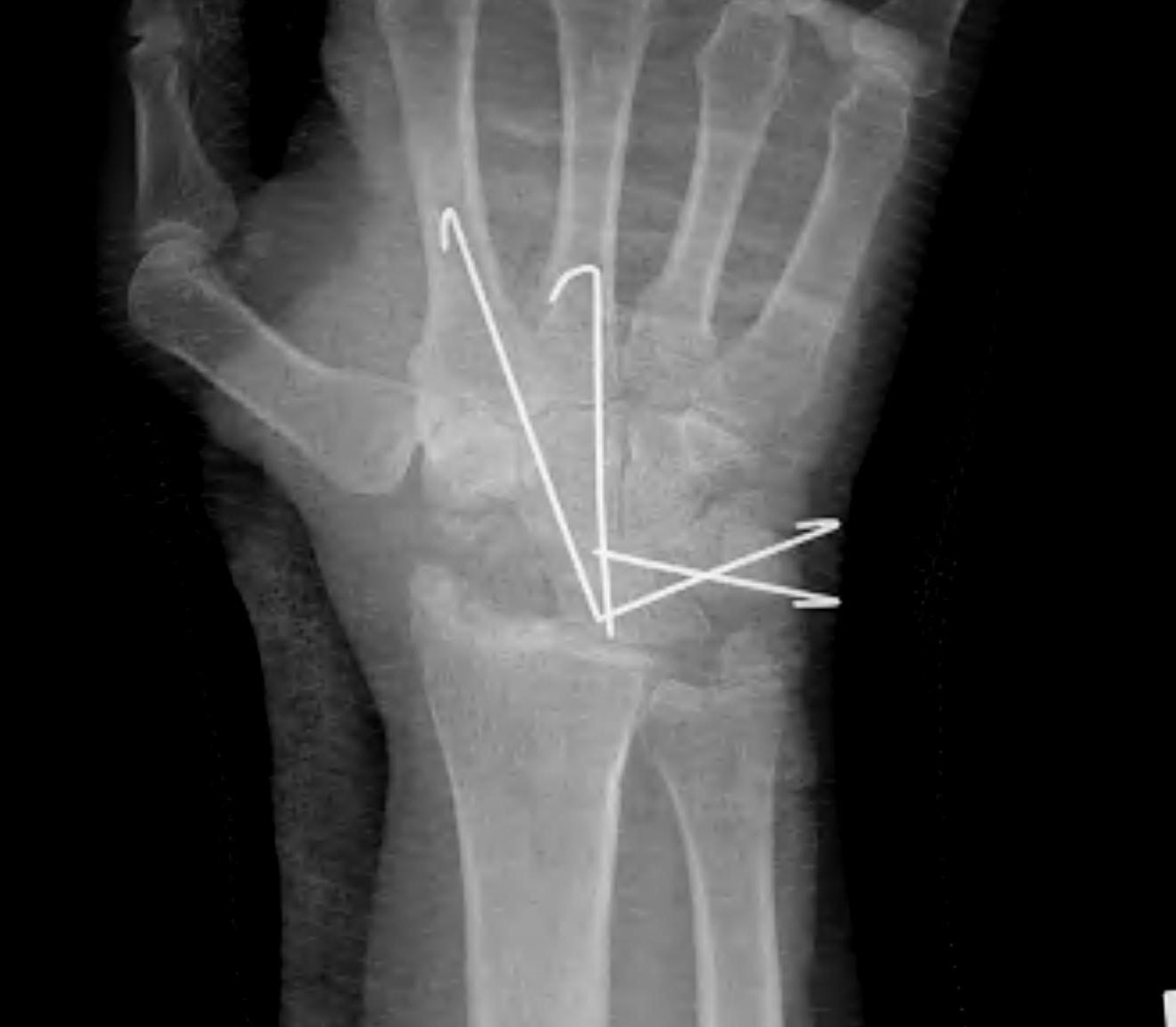 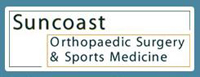 PRC vs 4-Corner
PRC
	earlier motion
	no fusion or hardware

4 Corner
	better grip strength
	less risk lunate fossa 	wear
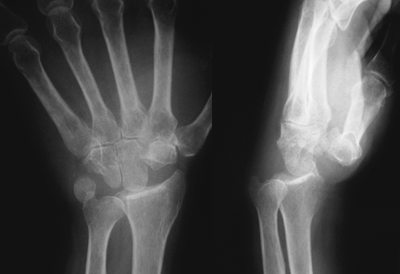 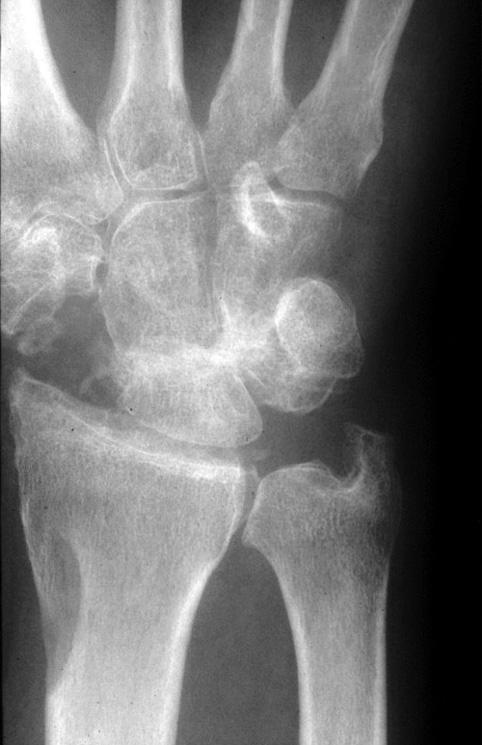 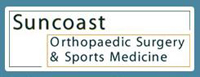 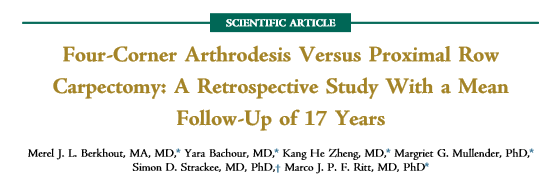 PRC
	slightly better motion
	less complications

No differences
	grip strength
	xray degenerative changes 
	pt satisfaction
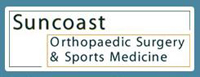 PRC: Minimum 20-Year Follow-Up. Stern et al. JHS, 2013
65% survival rate

Flexion extension arc 68 degrees

Contralateral grip 72%

Mild to moderate pain
[Speaker Notes: Do not do in patients younger than 35-40 yo]
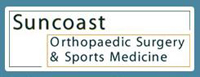 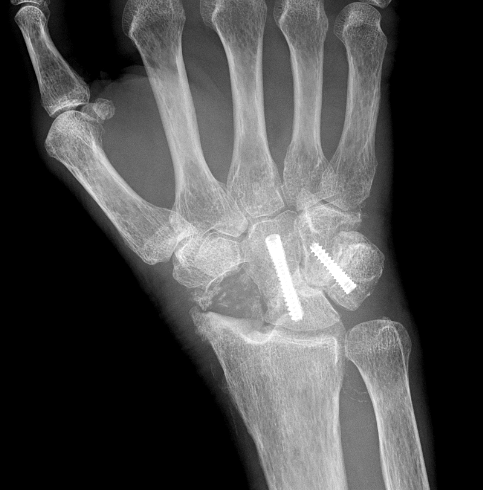 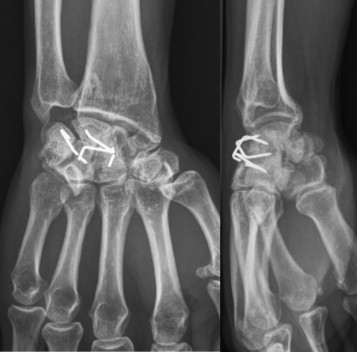 NEWER OPTIONS
STAPLES

INTRAOSSEOUS SCREWS

CIRCULAR PLATES

3 CORNER FUSIONS
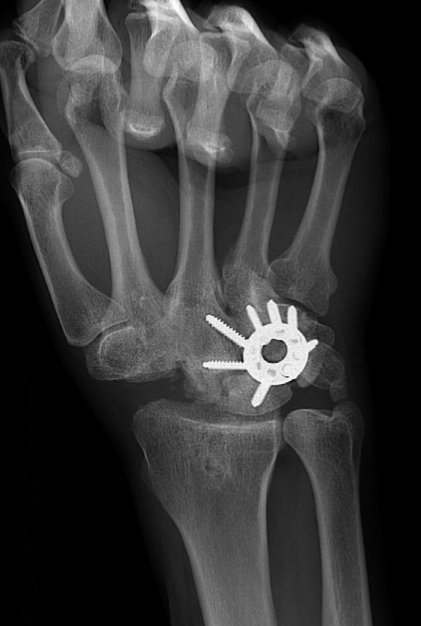 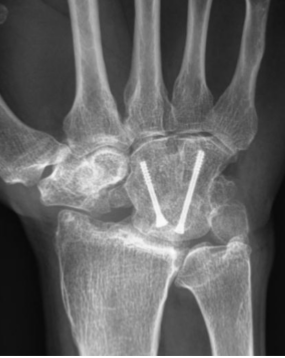 [Speaker Notes: Staples, screws, k wires high fusion rates
Circle plates: 3 studies 2005-2007 high nonunion rates
2 later studies 100% union]
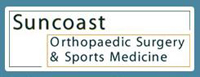 OSTEOCHONDRAL RESURFACING PRC
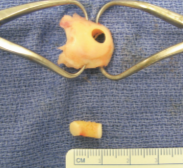 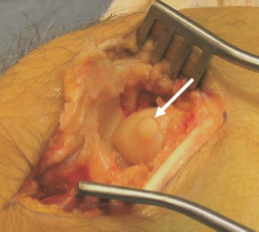 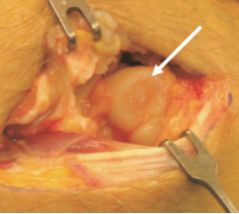 [Speaker Notes: UPMC IMBRIGLIA 2007 GOOD SHORT TERM RESULTS 18 MONTHS]
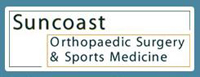 T G T N M W
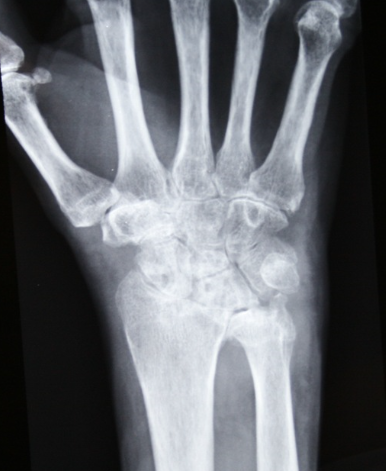 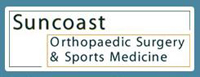 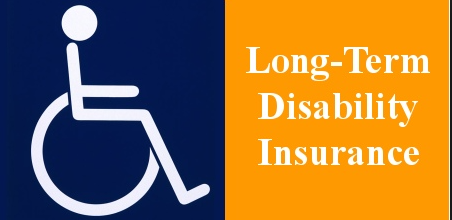 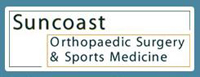 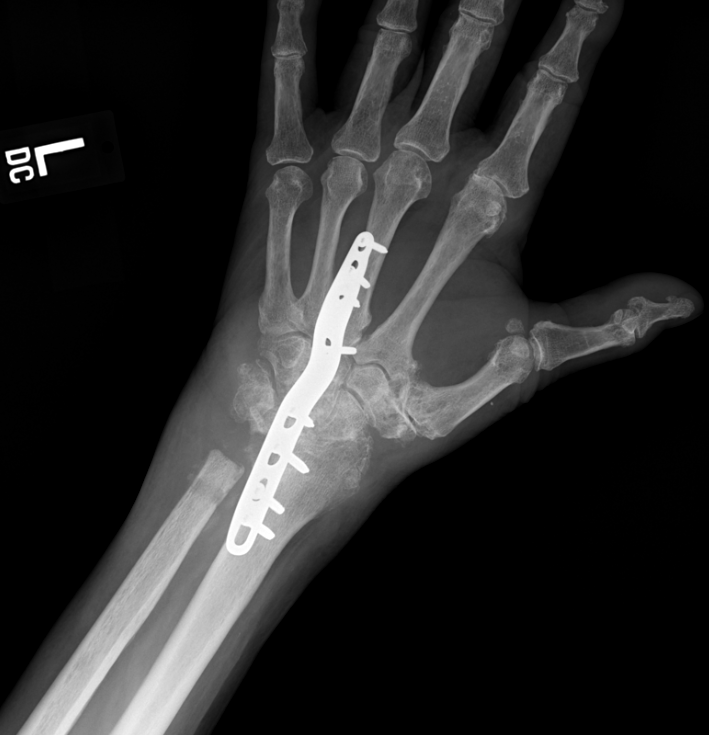 TOTAL WRIST ARTHRODESIS
LOW COMPLICATION RATE


ADL’S DIFFICULT
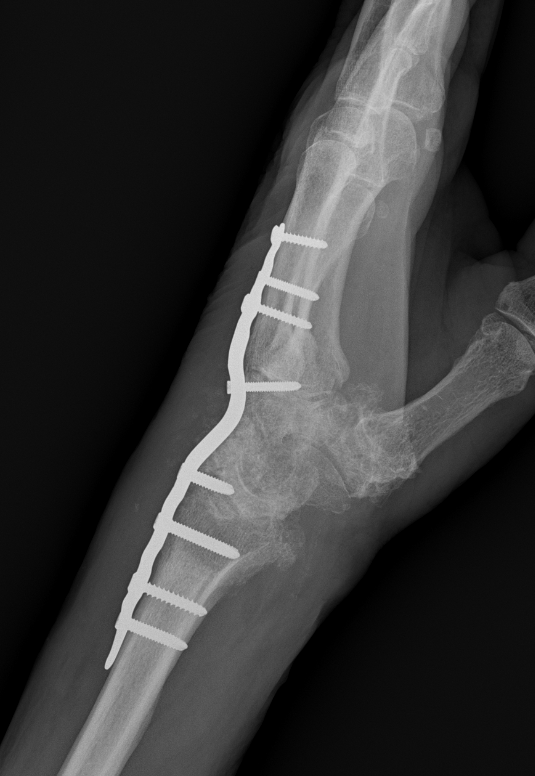 [Speaker Notes: 15-30 WRIST EXTENSION BEST FOR GRIP STRENGTH AND EDURANCE]
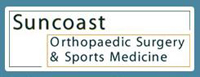 WRIST FUSION NAIL
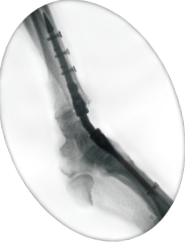 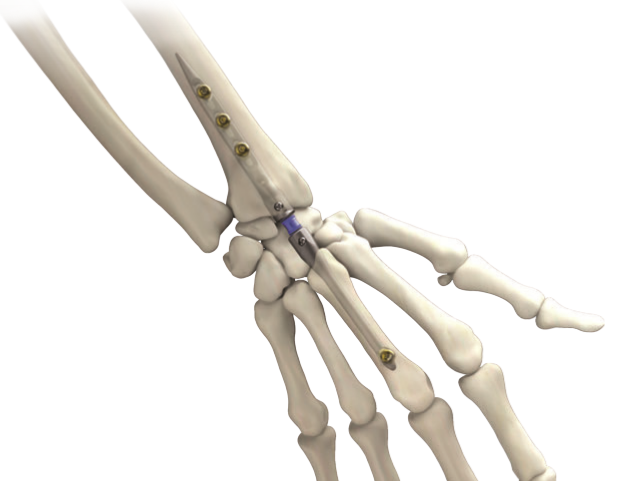 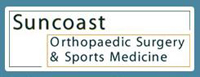 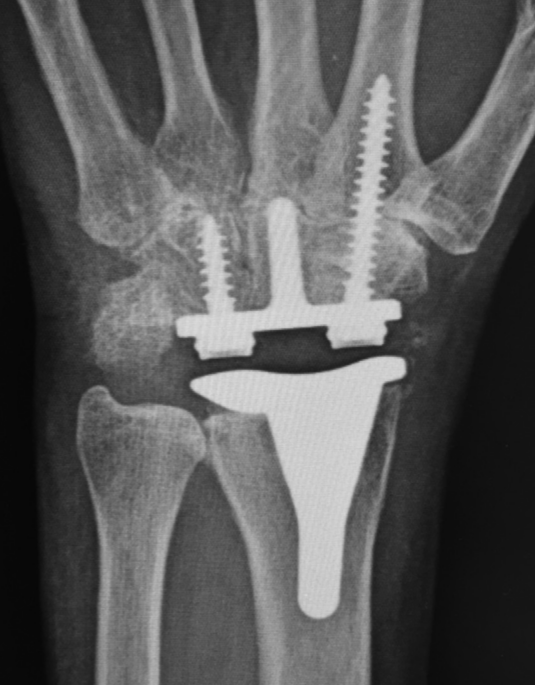 TOTAL WRIST ARTHROPLASTY
MOTION SPARING

RA

POSTTRAUMATIC ARTHRITIS
[Speaker Notes: BETTER IN RA THAN OA (LOWER DEMAND)]
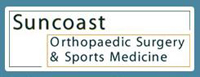 TOTAL WRIST ARTHROPLASTY
COMPLICATIONS


CARPAL COMPONENT 
LOOSENING


DISLOCATION
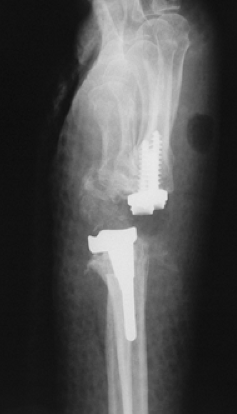 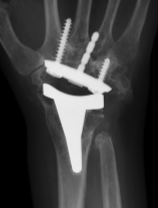 [Speaker Notes: 3rd gen implant, metaanalysis Complication rate 20% 
Infections rare ~1%
REViSION RATE BC LOOSENING 30% @ 5 YRS IN PTS <60 YO]
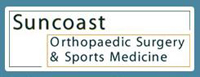 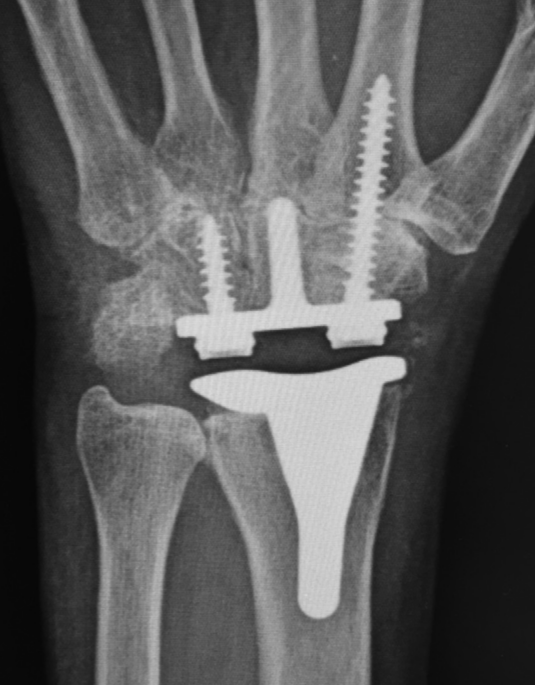 TOTAL WRIST ARTHROPLASTY
4TH GENERATION – DESIGN CHANGES
	5-7 YR MIDTERM RESULTS GOOD


ACUTE COMMINUTED DR FRACTURES
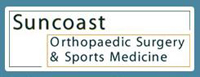 REVISION
LOSS OF BONE STOCK


REVISION ARTHROPLASTY


REVISION ARTHRODESIS
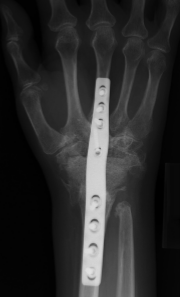 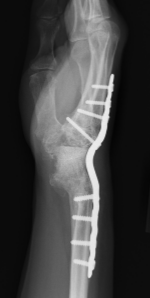 [Speaker Notes: REVISION ARTHROPLASTY LIMITED TO CASE REPORTS
PREVIOUS REPORTS WITH LOW FUSION RATES (STEINMAN PINS)
FEMORAL HEAD ALLOGRAFT GOOD FUSION 4 MONTHS, DOING WELL 3 YRS OUT]
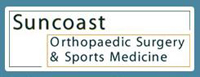 DRUJ
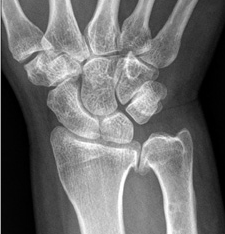 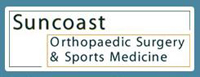 DARRACH
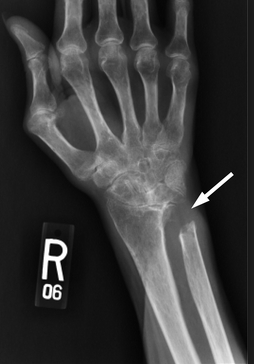 [Speaker Notes: ULNAR IMPINGEMENT, ULNAR TRANSLOCATION CARPUS]
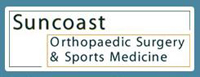 SAUVE-KAPANDJI
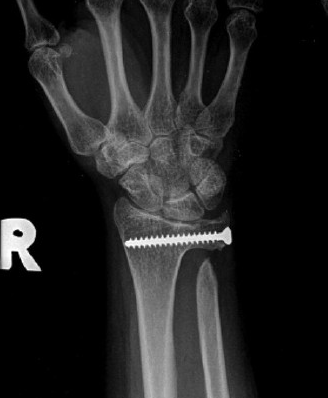 [Speaker Notes: LONG TRACK RECORD GOOD SUCCESS
ULNAR IMPINGEMENT
OSSIFICATION PSEUDOARTHROSIS
EXTENSOR TENDON RUPTURE]
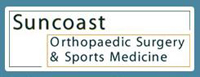 NEWER OPTIONS
ULNAR HEAD ARTHROPLASTY

	
	INTERMEDIATE RESULTS MIXED
	
	LOW DEMAND BETTER
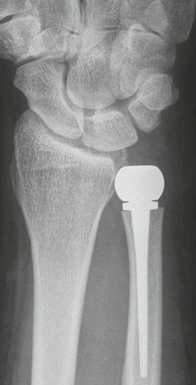 [Speaker Notes: 5-15 YEAR SURVIVAL GOOD
FUNCTIONAL SCORES LOW]
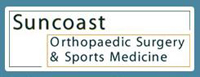 NEWER OPTIONS
DRUJ ARTHROPLASTY
	
	UP TO 35% COMPLICATION RATE 
	< 5 YRS

	RA < 40 YO
		95% SURVIVAL RATE 5 YRS
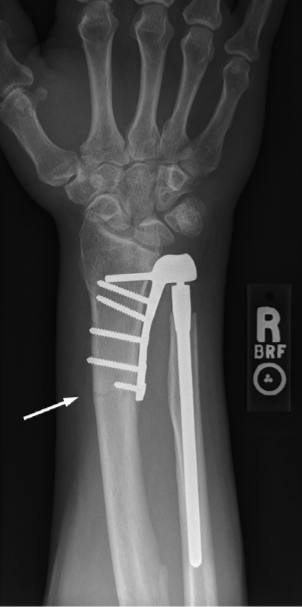 [Speaker Notes: SEMI CONSTRAINED DESIGN TO BETTER ACCOMODATE LOAD ACROSS THE WRIST, IE HOLD A GALLON OF MILK]
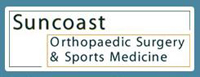 WRIST DENERVATION
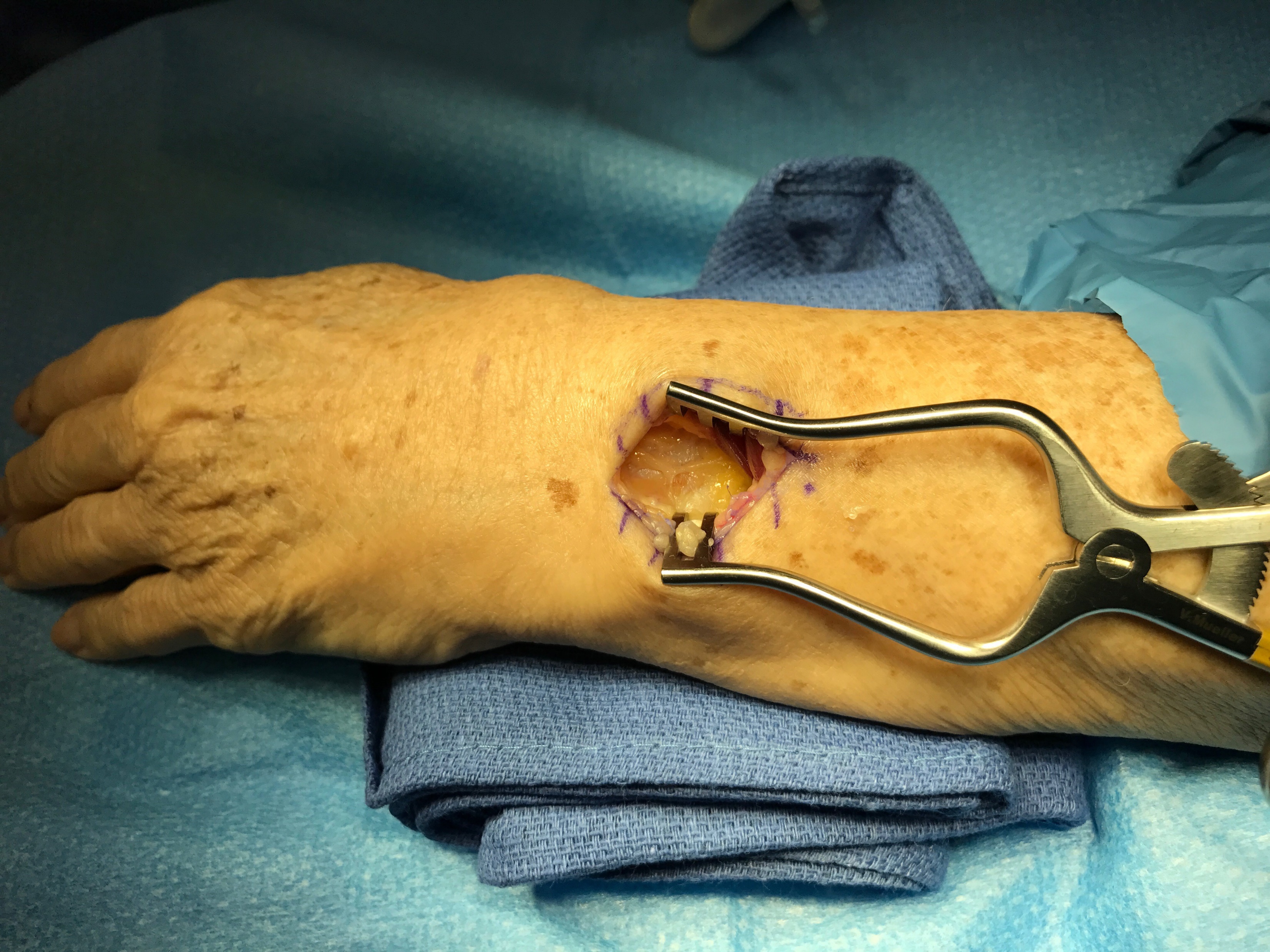 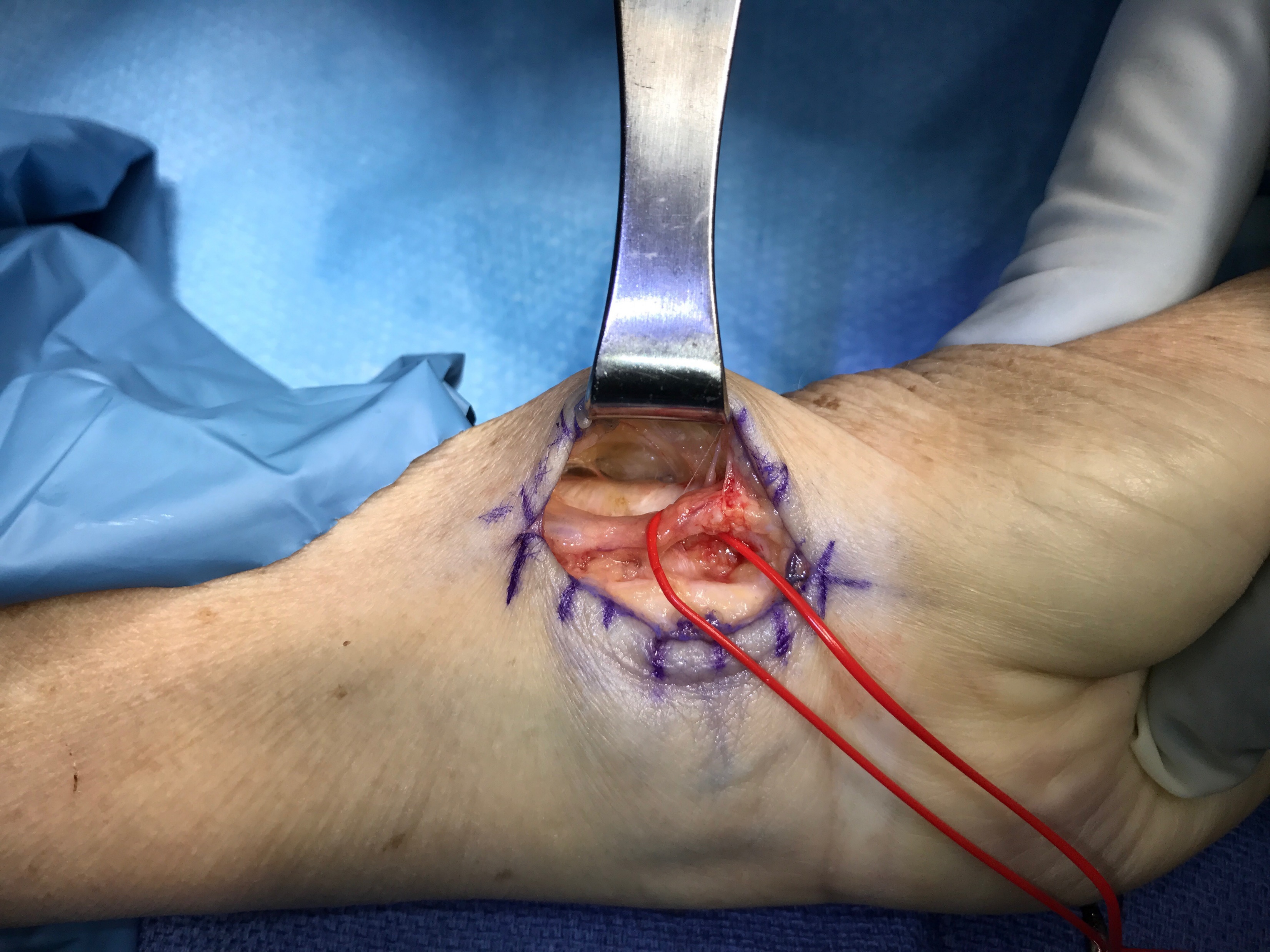 PALLIATIVE



LOW RISK
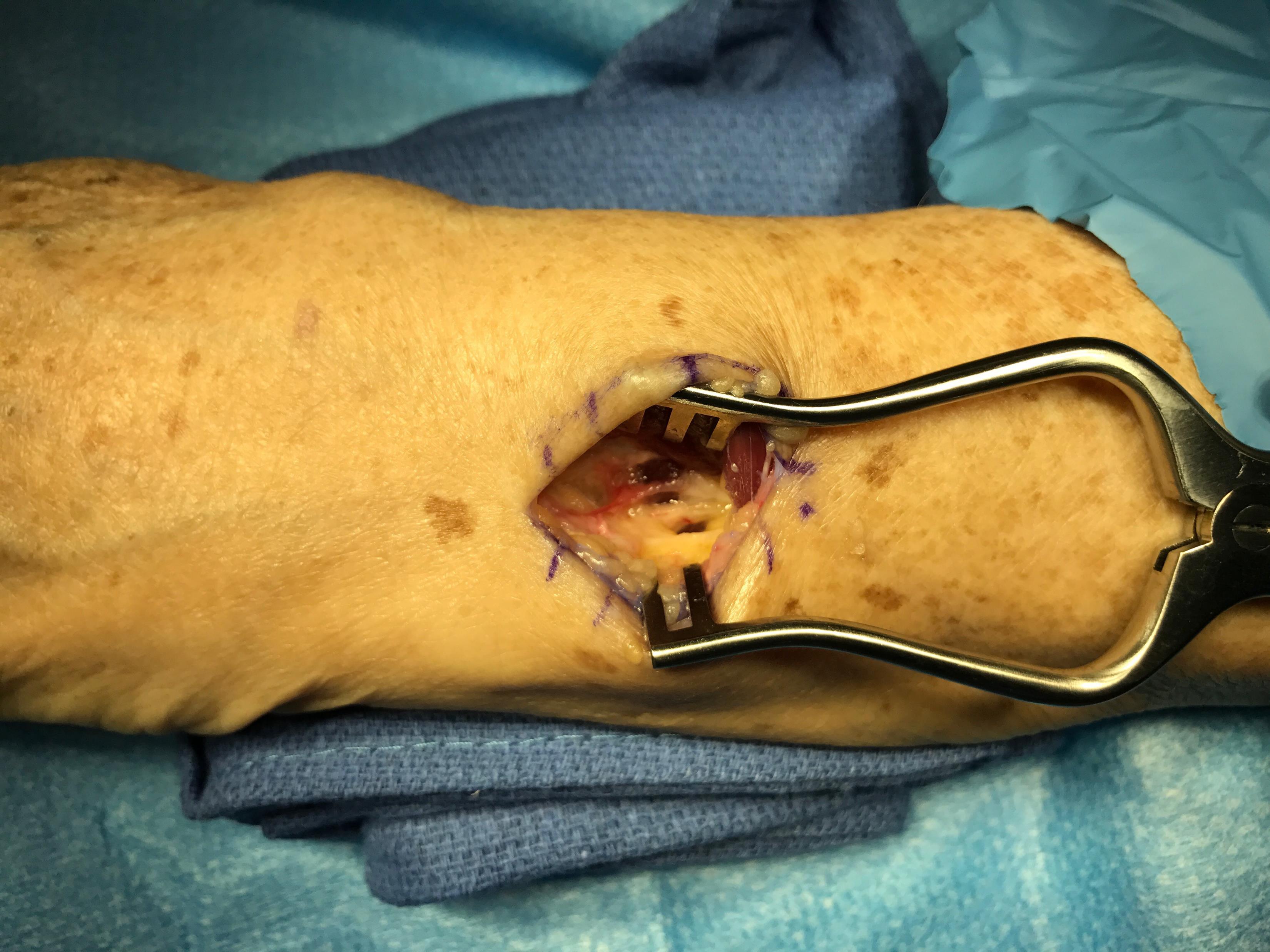 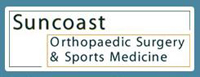 WRIST DENERVATION
71% NONOP AT 6.5 YRS


29% SALVAGE PROCEDURE  ~ 2 YRS
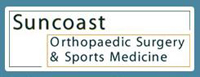 PLATELET RICH PLASMA
7 RCTs
	5/7 PRP significantly better than HA

KNEE & HIP OA
	high variability in study designs
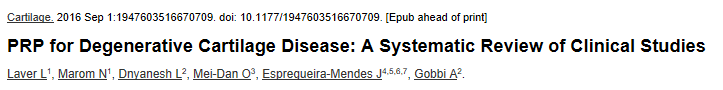 [Speaker Notes: Trend towards better result in younger pts and earlier OA]
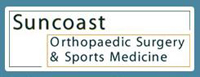 MESENCHYMAL STEM CELLS
EARLY CLINICAL TRIALS / BASIC SCIENCE JOURNALS

HIGH VARIABILITY

SMALL SAMPLE SIZES AND SHORT TERM F/U
	EARLY DATA SAFE, EFFICACIOUS, 
	BUT NO QUALITY RCT
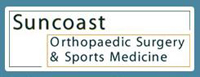 THANK YOU
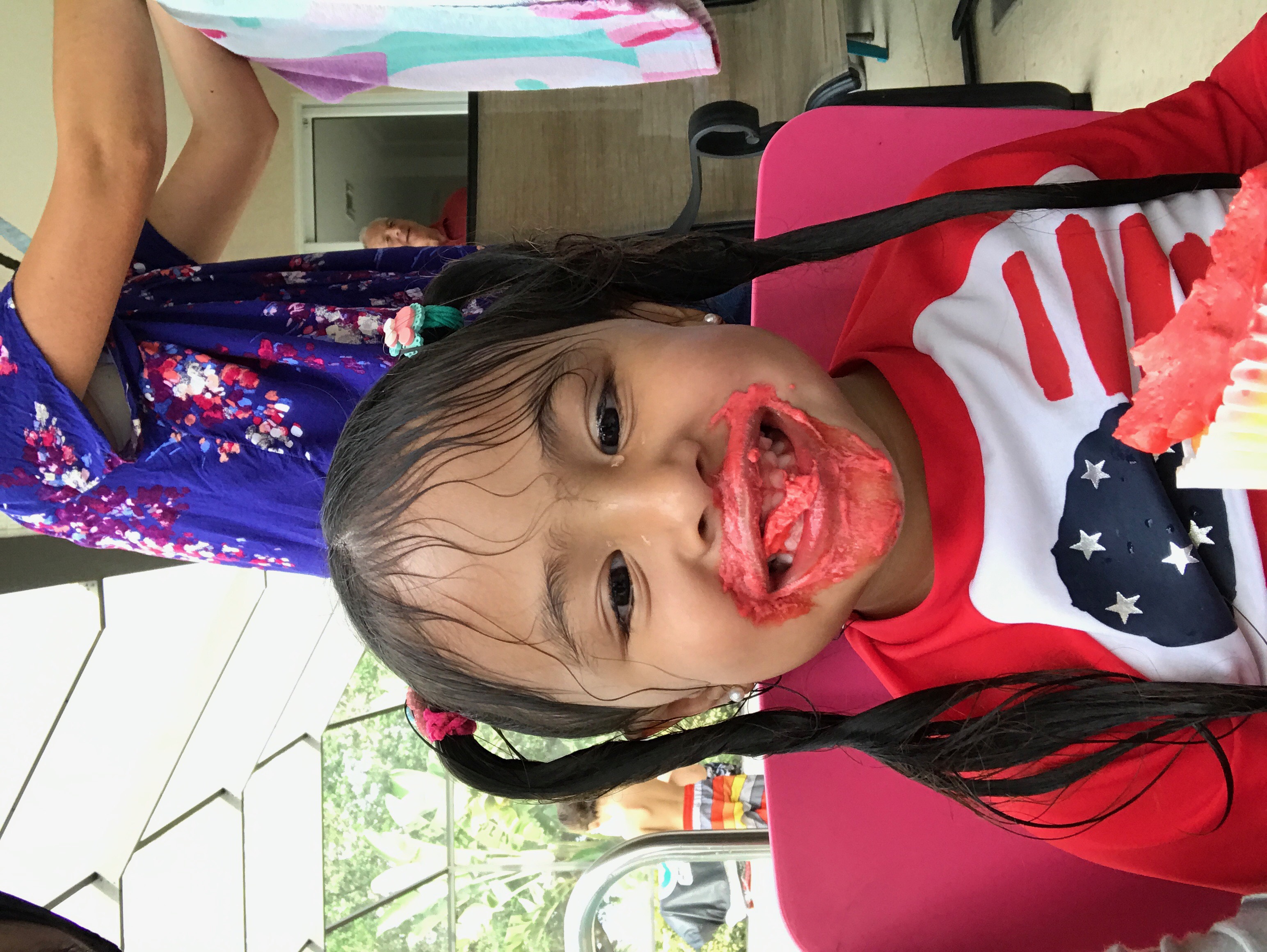 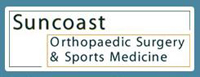 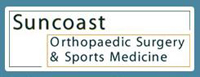 KIENBOCK’S DISEASE
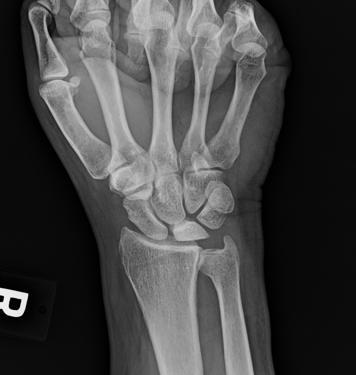 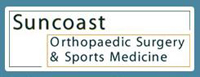 PREISER’S DISEASE
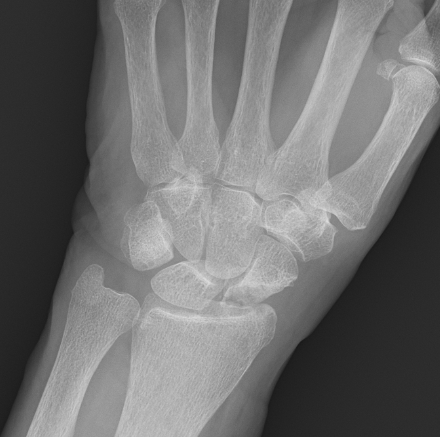